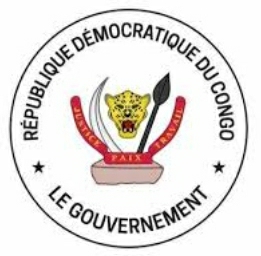 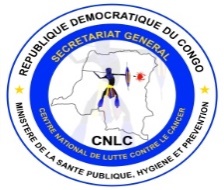 MINISTERE DE LA SANTE PUBLIQUE, HYGIENE ET PREVENTION
Secrétariat Général
Centre National de Lutte contre le Cancer 
----------------------------------------------------------------------------
Par
KAKESE LUMANISHA Innocent
MD, MPH-HE
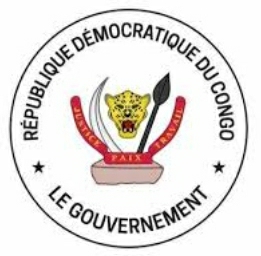 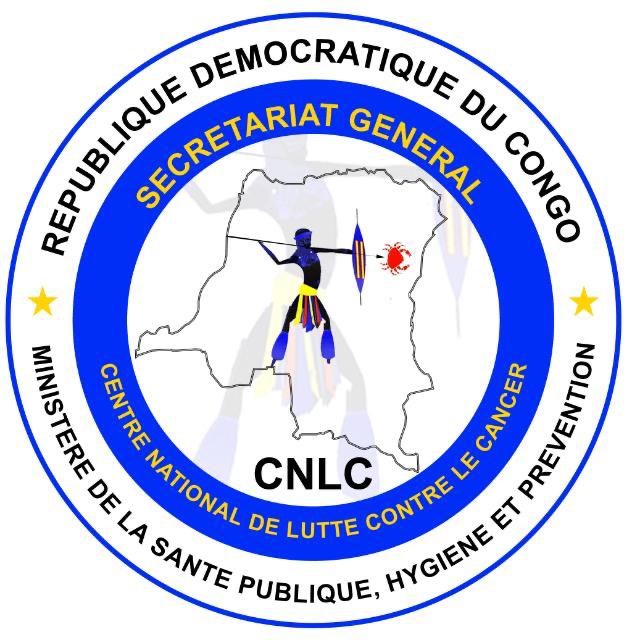 REALISATIONS
 2020 à 2023
CENTRE NATIONAL DE LUTTE CONTRE LE CANCER 
(CNLC)
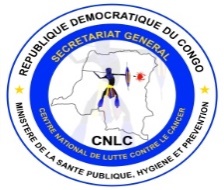 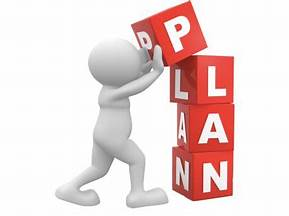 INSTITUTIONALISATION DU CNLC
REALISATIONS TECHNIQUES
PREVENTION
TRAITEMENTS
PRIX
FINANCEMENTS
DEFIS
1. INTRODUCTION---------------------------------------------------------------
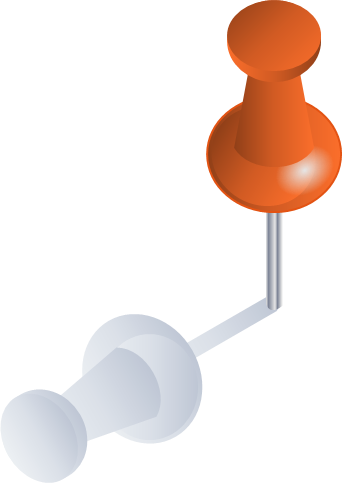 Ampleur et évolution de la maladie dans le monde, en Afrique et en RDC
Besoin d’intervention

Volonté politique
Mise en place des cadres institutionnelles
Politiques
stratégies
Financements
Positionnement de la RDC avec ses 26 provinces


Atelier de concertation à Béatrice
Création du CNLC
Projet de lutte contre le cancer en RDC
Financement des projets et de la PEC
1. INSTITUTIONNALISATION DU CNLC
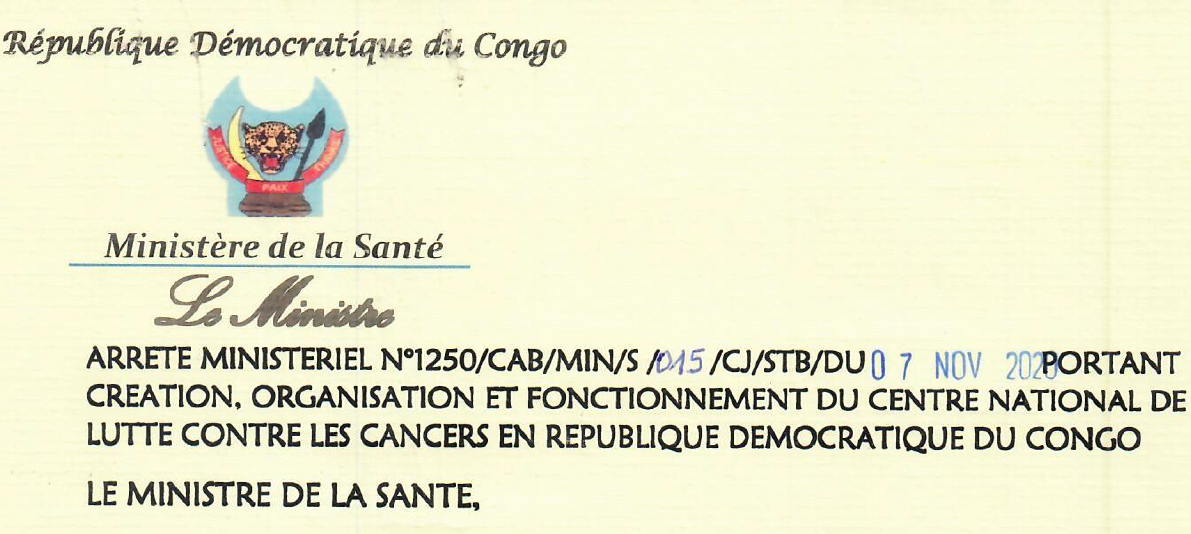 Revue documentaire 
Communication
Cadre de travail
Administration
Sceau
Logo
Cadre organique
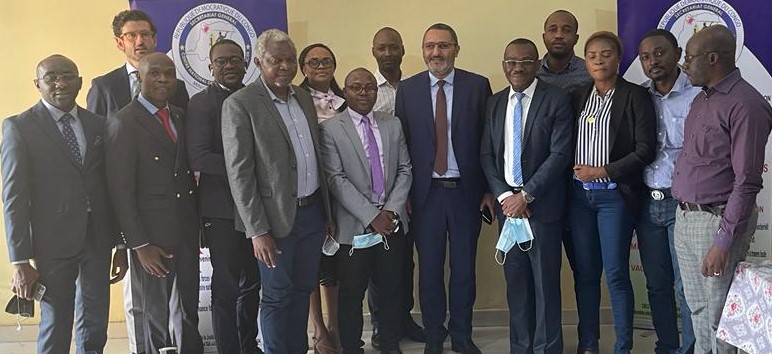 Gouvernance
 
Et

Leadership
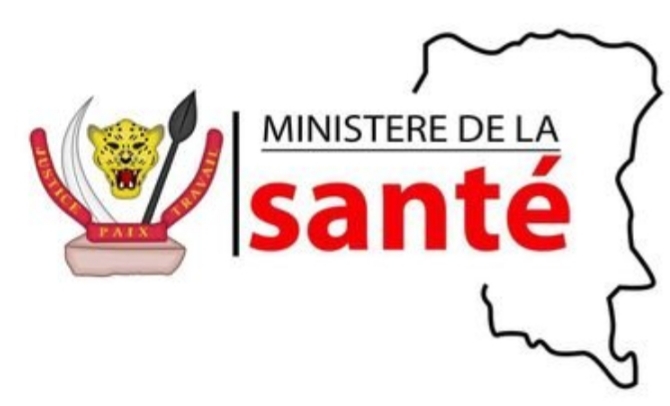 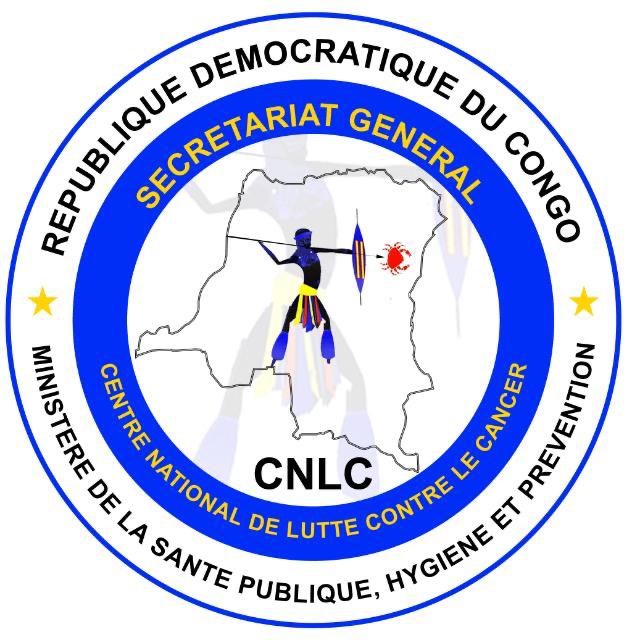 Comment le CNLC doit fonctionner de façon stratégique
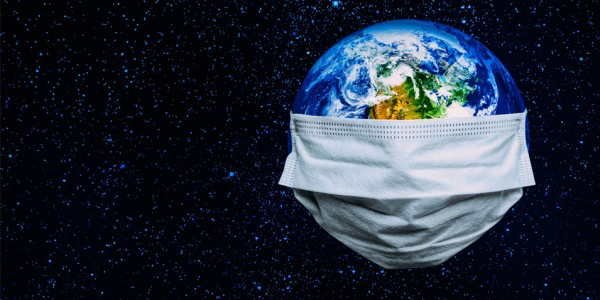 Notre vision
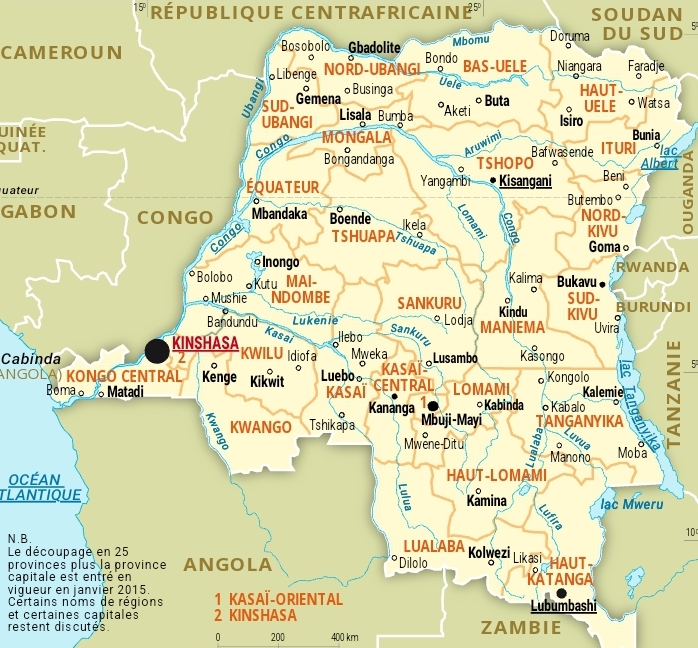 “ Le Cancer ne sera plus une fatalité en RDC grace à l’écosystème d’accès aux soins pour tous pour le cancer”
2. REALISATIONS TECHNIQUES 1/3
Examen Impact (AIEA, OMS, CIRC)
Protocoles thérapeutiques
Cadre organique
Formation sur le cancer et soins palliatifs
Mission dans les 26 provinces
Réunion de Concertation Pluridisciplinaire
2. REALISATIONS TECHNIQUES 2/3
Appui au GFAOP: formation des prestataires
Formation de 2 radiothérapeutes à l’AIEA
Collaboration avec les associations (12)
Mise en réseau de 7 structures des soins à Kinshasa
Collaboration avec les directions et programmes centraux
2. REALISATIONS TECHNIQUES- Projet 3/3
Cofinancement fourniture des biens, services et travaux au titre des biens approuvés.
Le Renforcement des capacités; 
La Dotation en équipements, médicaments et intrants produits par ROCHE; 
La Sensibilisation et dépistage ; 
Le Traitement des personnes vivant avec les cancers ; 
La Gestion du projet (Gouvernance et coordination).
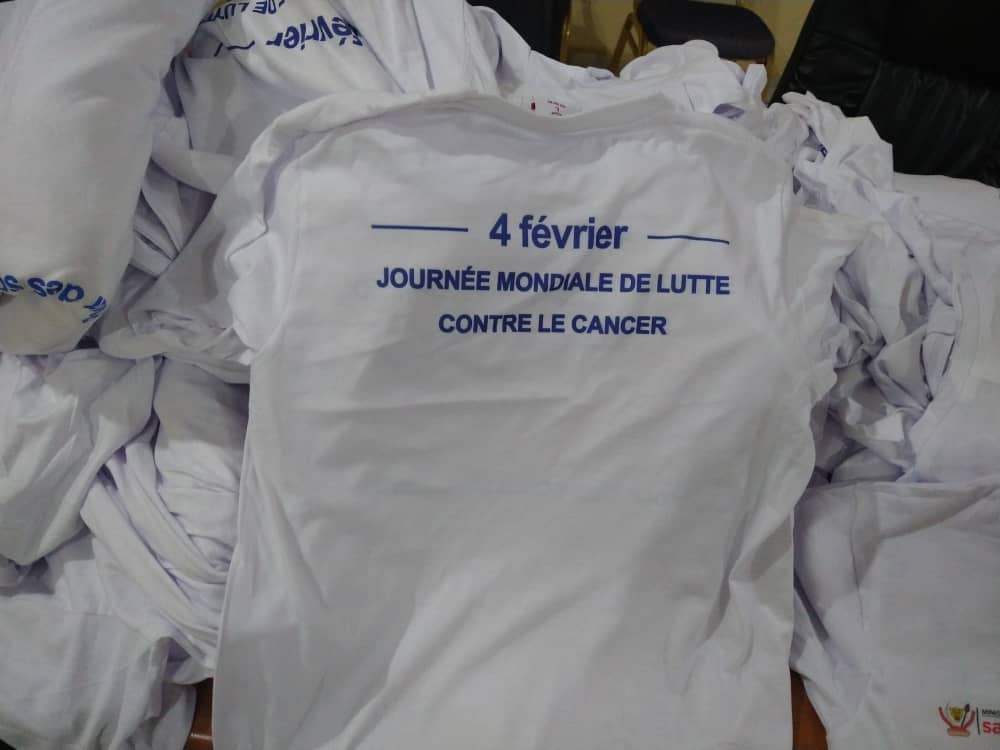 3. PREVENTION 1/2
Célébration du 4 Février, octobre rose et cancer pédiatrique depuis 3 ans

Introduction du vaccin contre le HPV (en cours)
3.PREVENTION (Kisantu au Kongo Central) 2/2
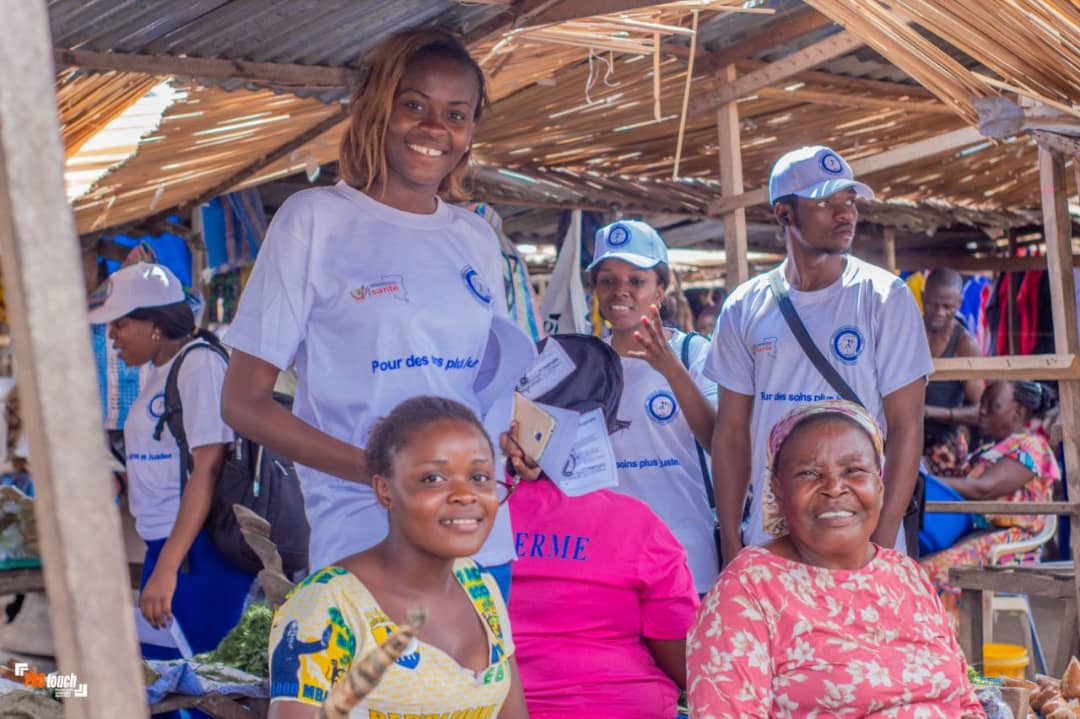 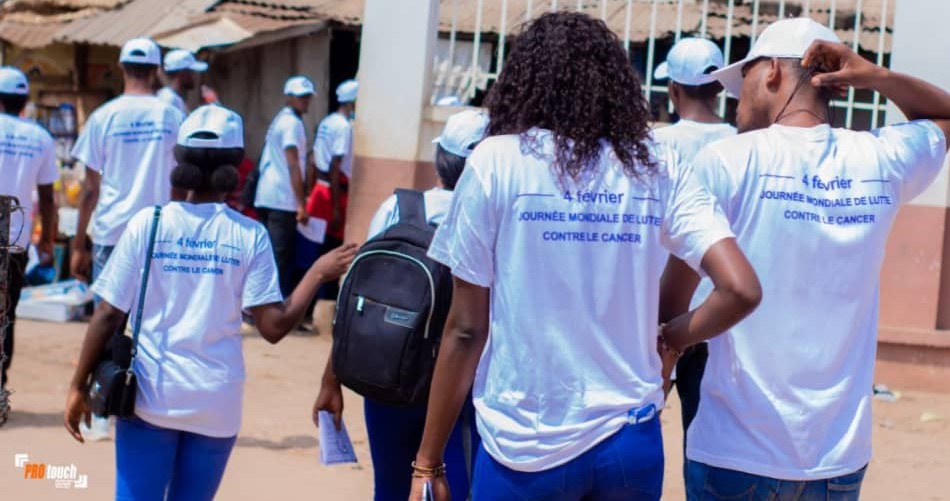 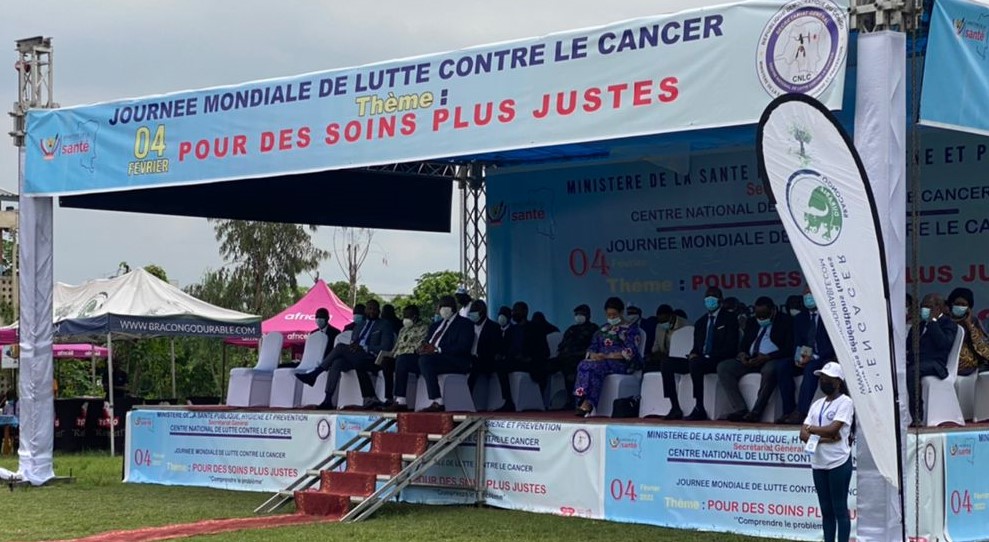 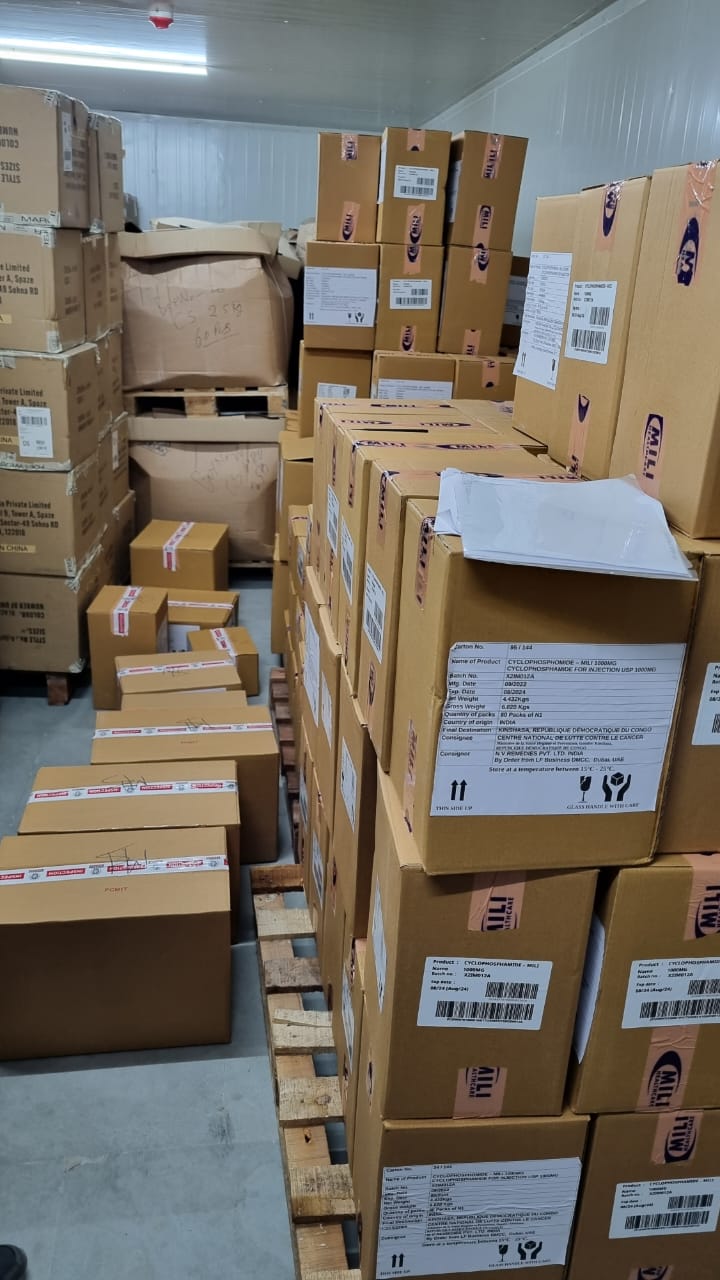 4. TRAITEMENTS
Biopsie gratuite 
Diagnostic gratuit (Anatomie path.)
Médicaments (2 200 cures de thérapie de base et 624 cures de thérapie ciblée)
Radiothérapie (150 cures et 1000 cures)
Chirurgie (150 patients )
Soins palliatifs (ANCSP)
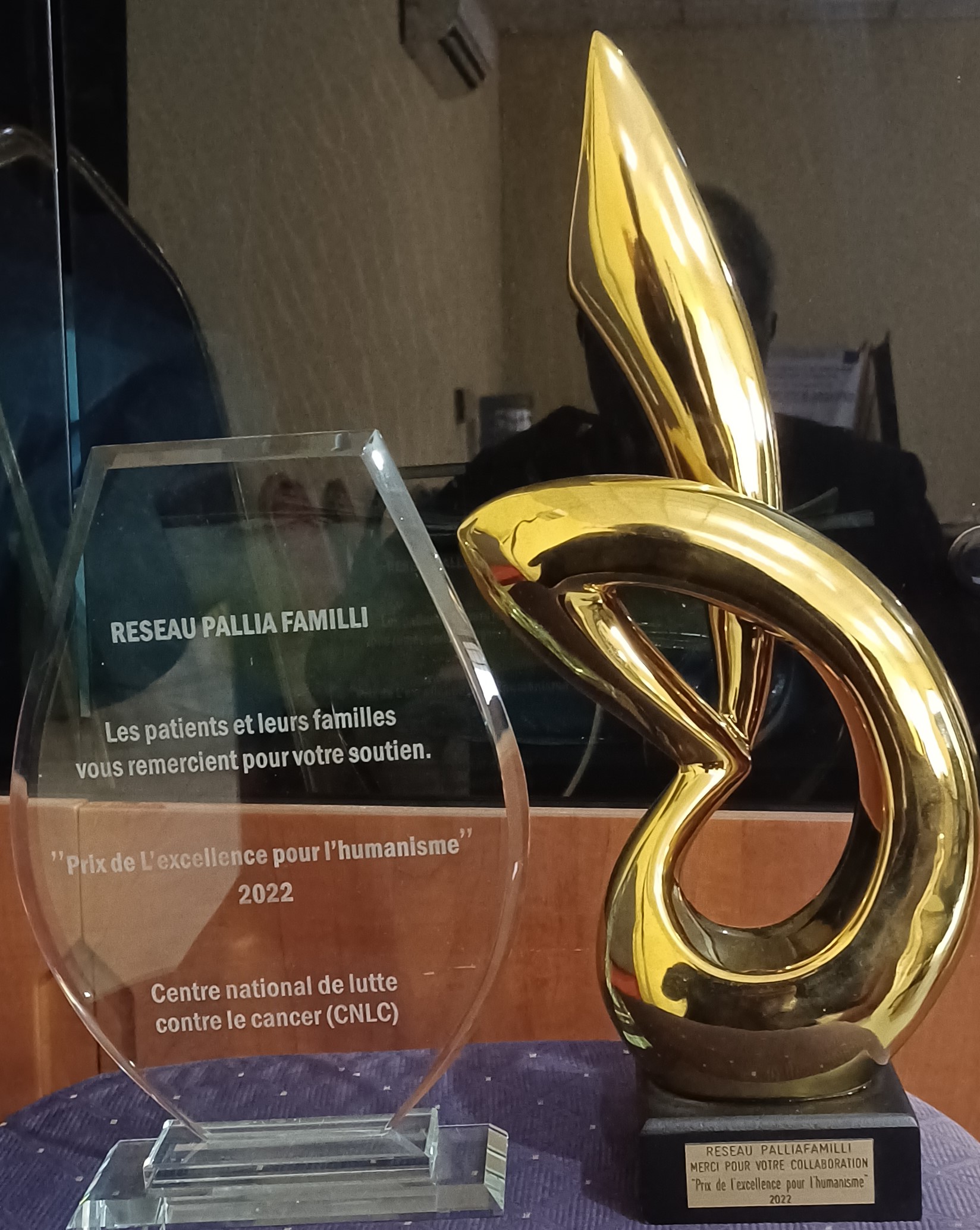 5. PRIX D’HUMANISME
Soutien au développement des soins palliatifs en RDC;

Projet de fabrication de la morphine orale;

Soutien aux familles
6. FINANCEMENTS
Gouvernement
2 Millions $ USD contre partie du projet avec ROCHE
1,75 Million $ USD pour la thérapie de base
4 Millions pour 1000 cures de radiothérapie
Roche
8 millions $ USD 

OMS
14 Milles $ USD
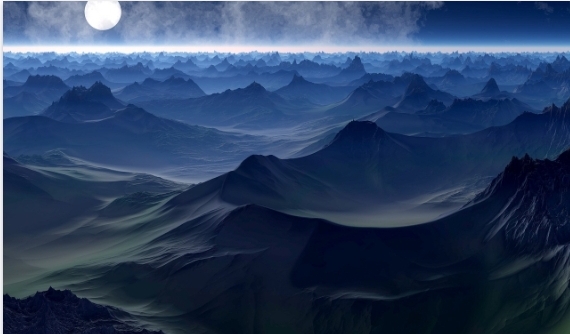 7. LES DEFIS
Cadre de travail (infrastructure et équipement, PEC)
Position du CNLC et intersectorialité
Formation (Ressources humaines)
Gestion des données
Fonctionnement 
Financement
Accès aux soins
Estimation des couts : Prise en charge du cancer
Personnes sous traitement à Kinshasa
MERCI BEAUCOUP POUR VOTRE ATTENTION
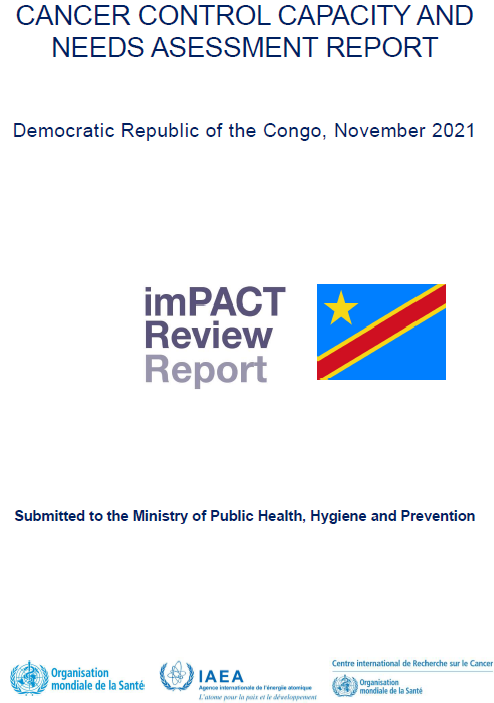 MERCI